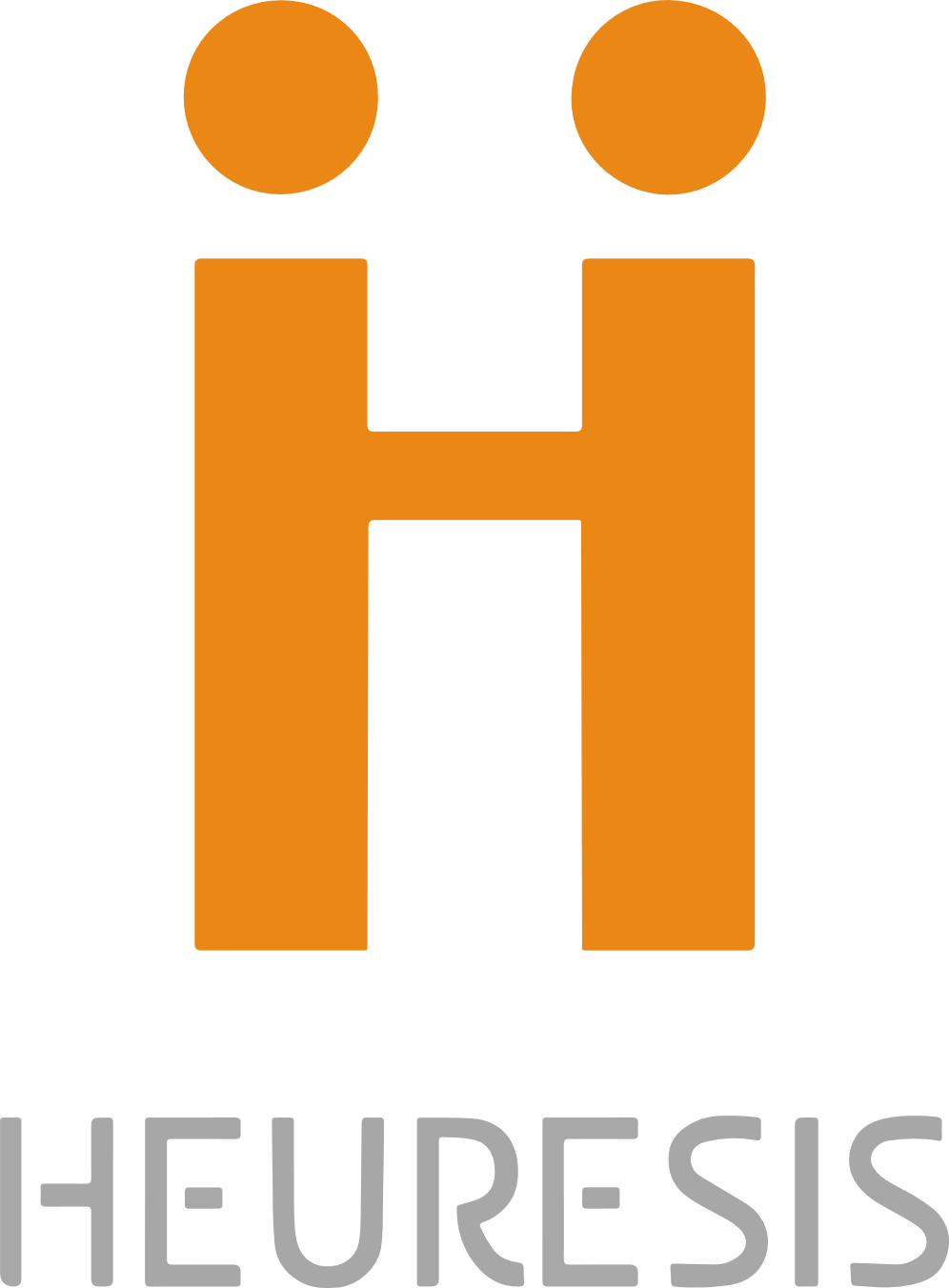 Rewolucja w wynagrodzeniach 
i kompetencjach
 (ESG) i gender pay gap



								
								Barbara Matyaszek – Szarek
								barbara.matyaszek@heuresis.pl
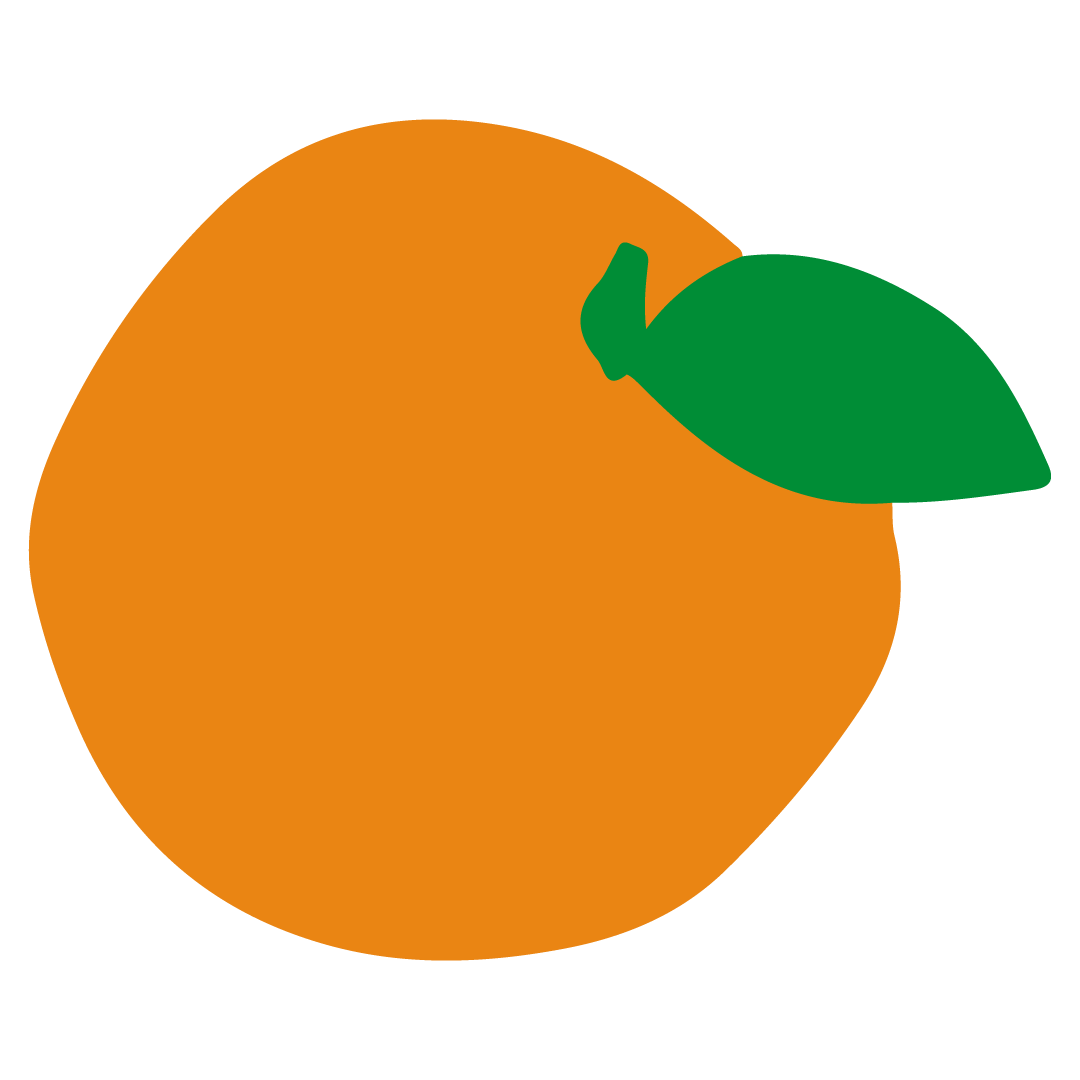 DYREKTYWA PARLAMENTU EUROPEJSKIEGO I RADY (UE) 2023/970 z dnia 10 maja 2023 r. w sprawie wzmocnienia stosowania zasady równości wynagrodzeń dla mężczyzn i kobiet za taką samą pracę lub pracę o takiej samej wartości za pośrednictwem mechanizmów przejrzystości wynagrodzeń oraz mechanizmów egzekwowania. 


Dotyczy podmiotów publicznych i prywatnych zatrudniających powyżej 50 osób
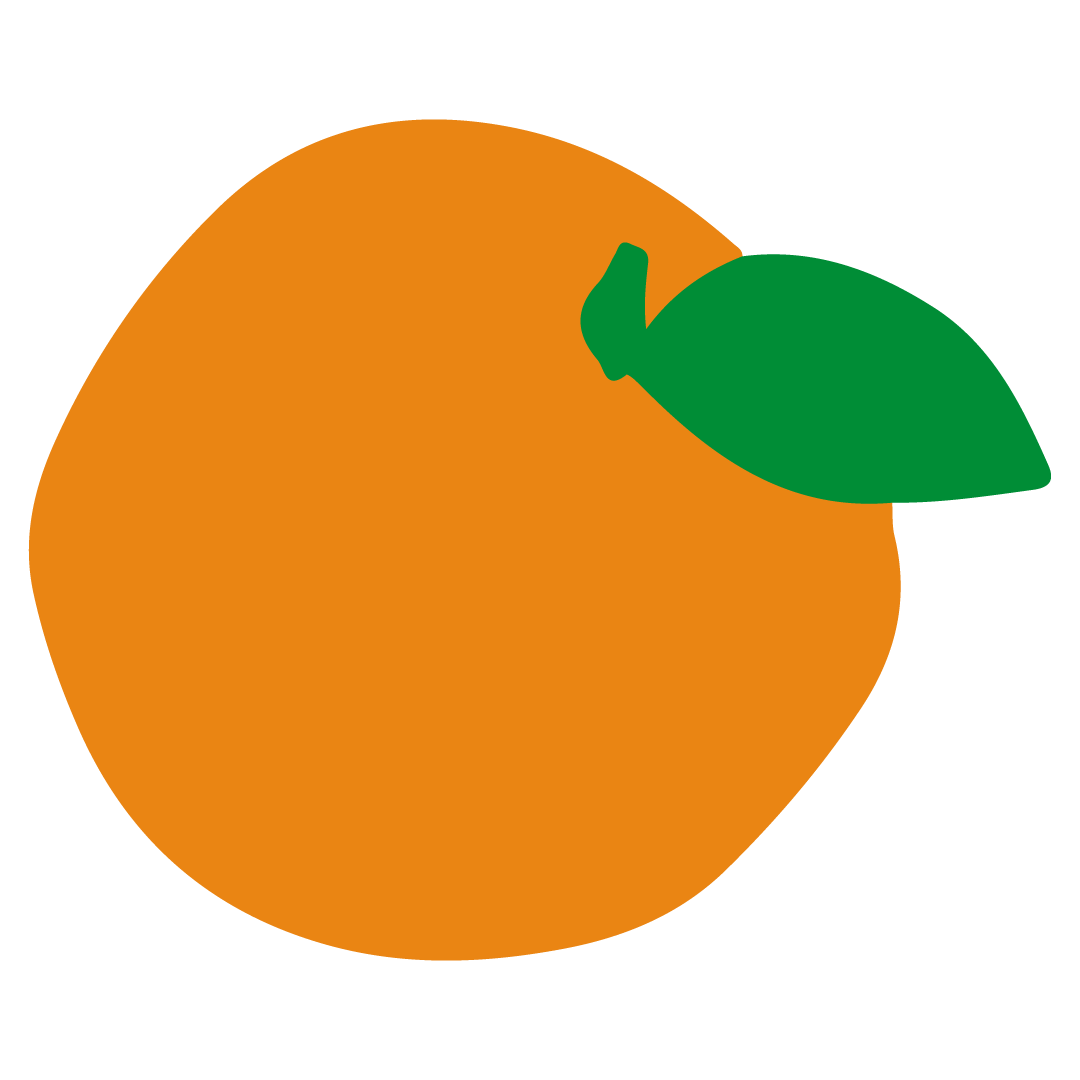 KRYTERIA RÓŻNICOWANIA WYNAGRODZEŃ
UMIEJĘTNOŚCI
WARUNKI PRACY
ZAKRES
ODPOWIEDZIALNOŚCI
WYSIŁEK
Umiejętności miękkie nie mogą być pomijane
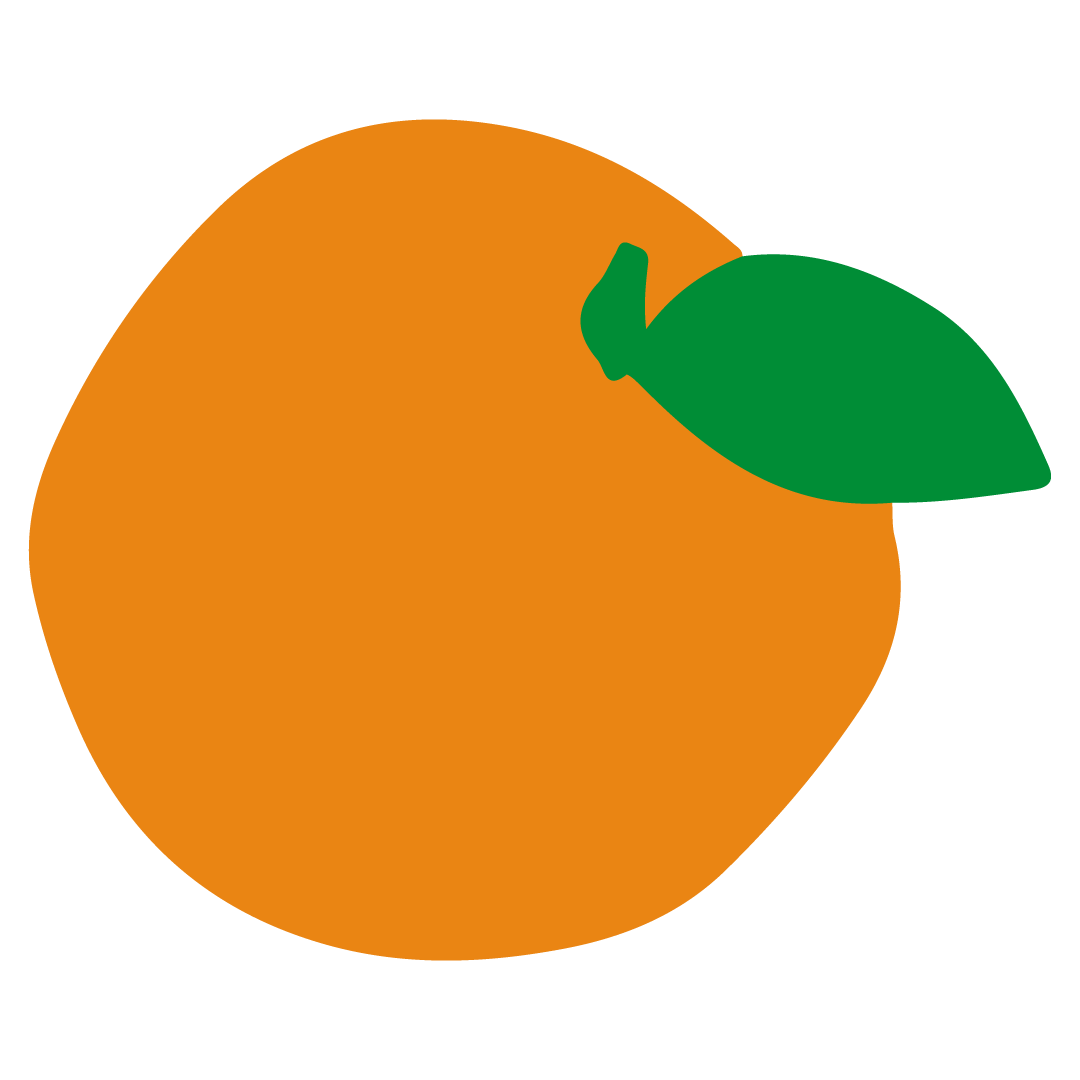 Pracownicy
na piśmie, 
indywidualny poziom wynagrodzeń, możliwość sprawdzenia wynagrodzenia innych osób
pełna informacja o progresji
średni poziom wynagrodzenia, w podziale na płeć, w odniesieniu do pracowników wykonujących taką samą pracę lub pracę o takiej samej wartości

Państwo
luka płacowa ze względu na płeć; 
luka płacowa ze względu na płeć w formie składników uzupełniających lub zmiennych.
INFORMACJA – PEŁNA TRANSPARENTNOŚĆ
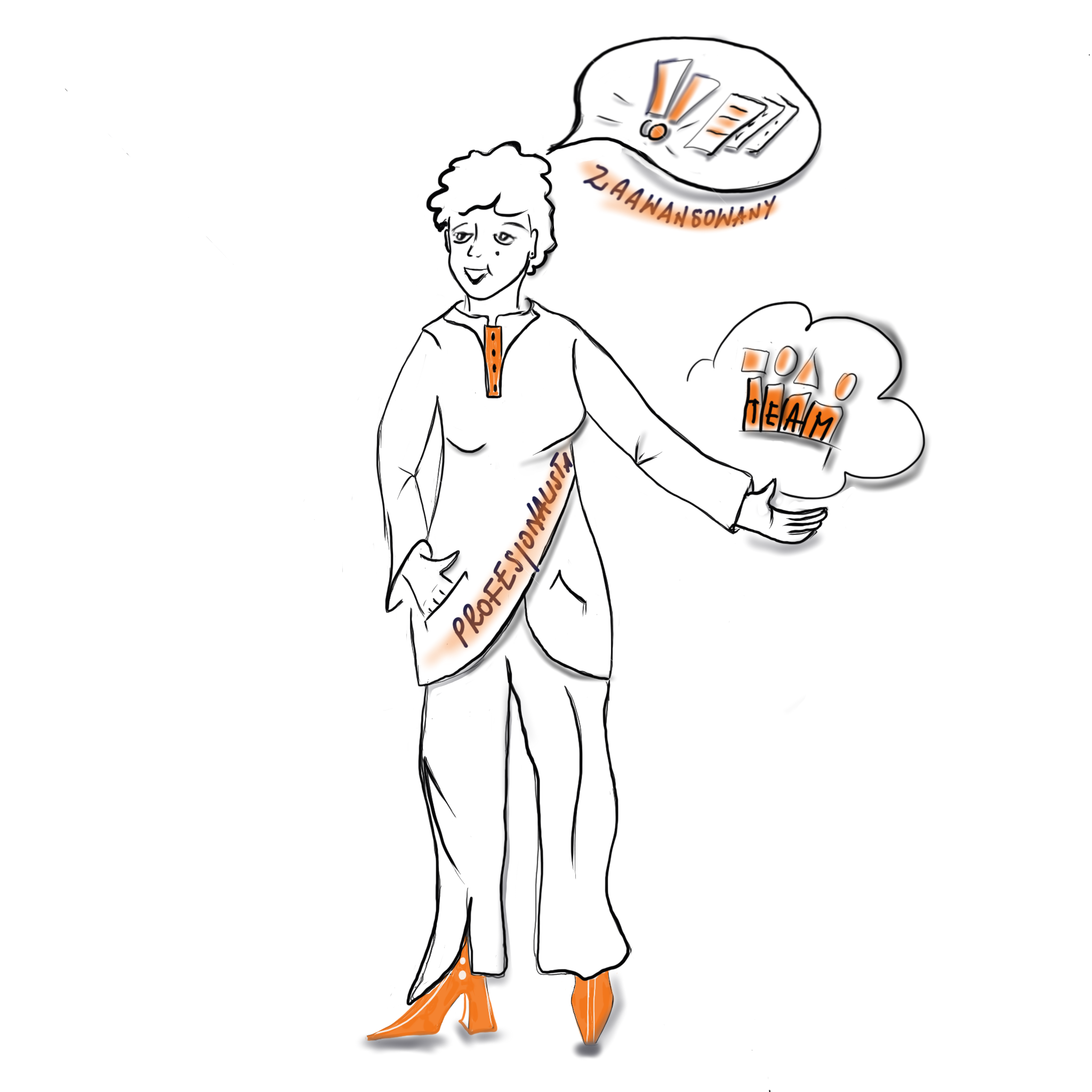 KIEDY? 
2026
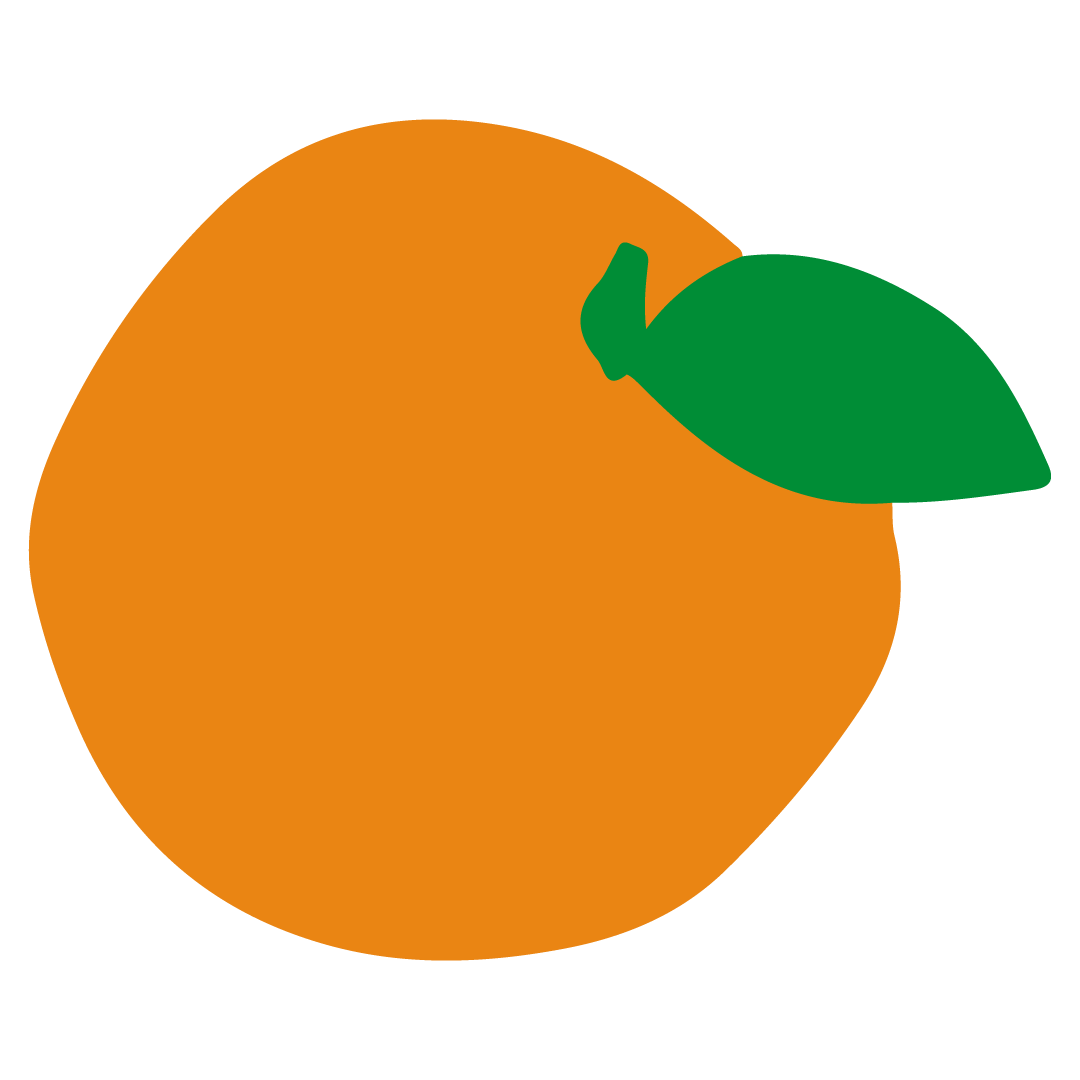 Mentalnościowe- np. staż pracy, wysługa
Edukacyjne – kompetencje, poziomy, jak mierzyć i raportować wysiłek, uniwersalne poziomy odniesienia
Procesowe – organizacja procesów w sposób zapewniający pozyskanie wiarygodnych i prawdziwych danych
Inercja – oczekiwanie na legislację krajową
WYZWANIA
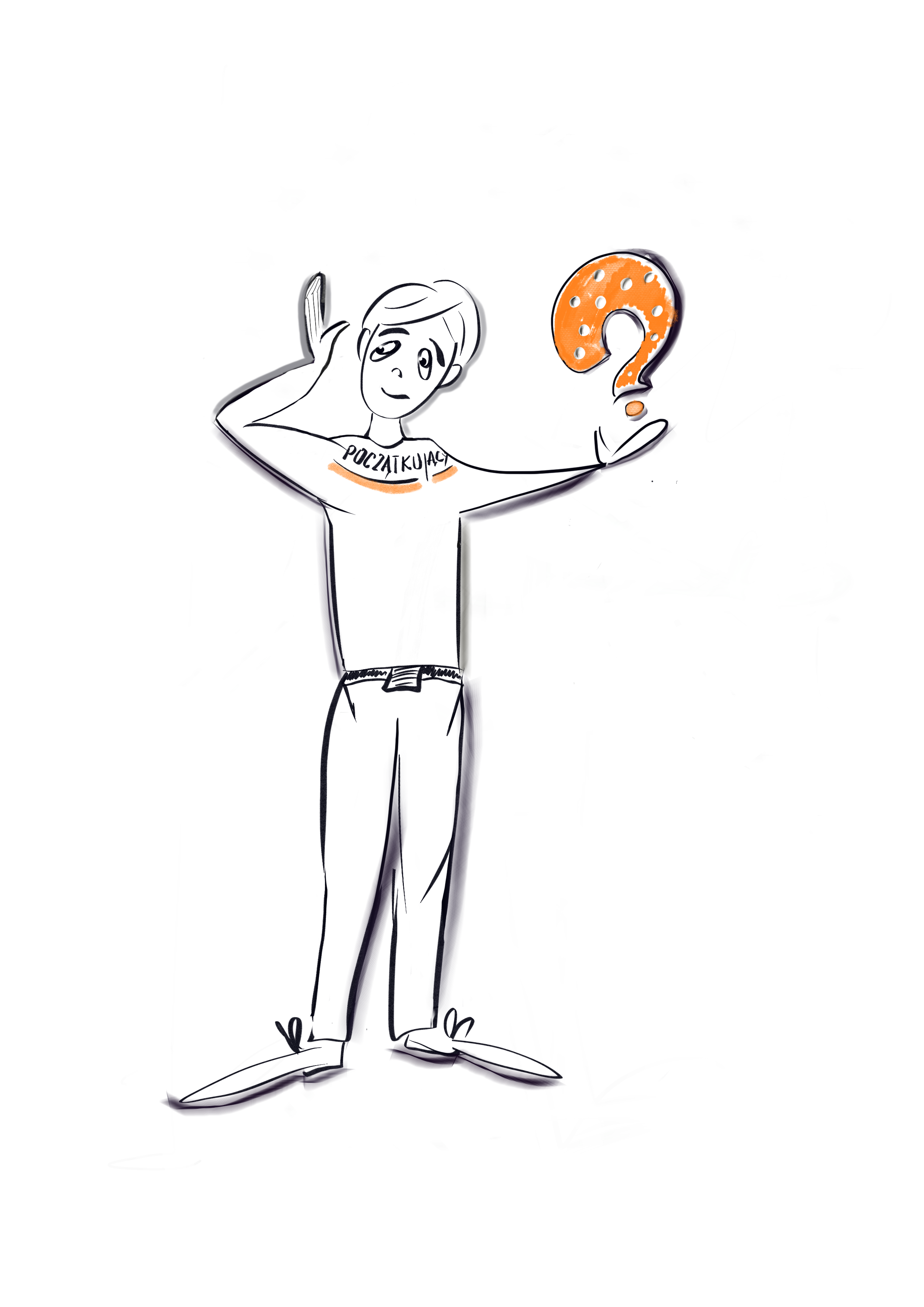 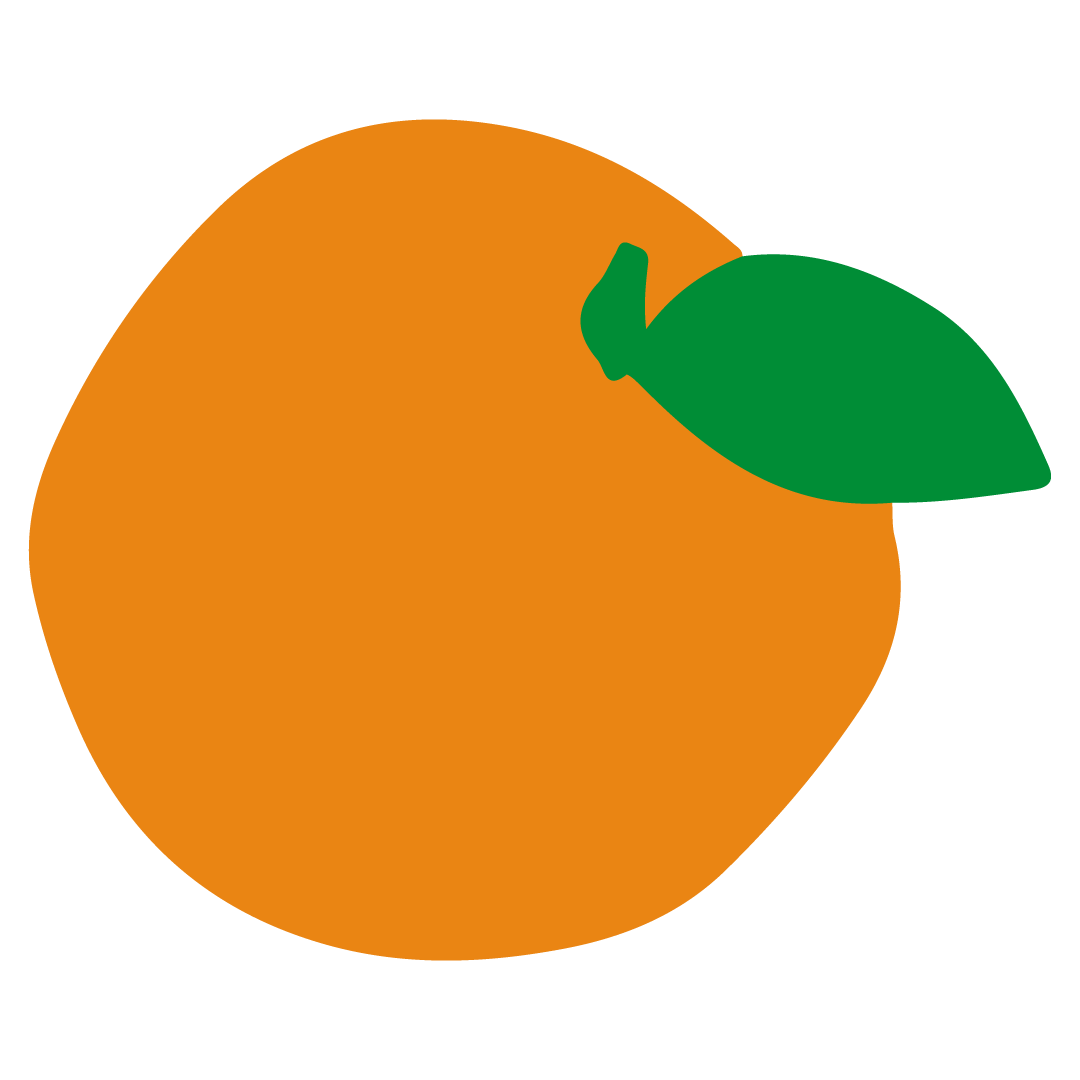 wspólne standardy sprawozdawczości ESRS (ang. European sustainability reporting standards)
podwójna istotność
strategie, cele, mierniki
łańcuch wartości
obowiązkowy audyt
DYREKTYWA CSRD (Corporate Sustainability Reporting Directive)
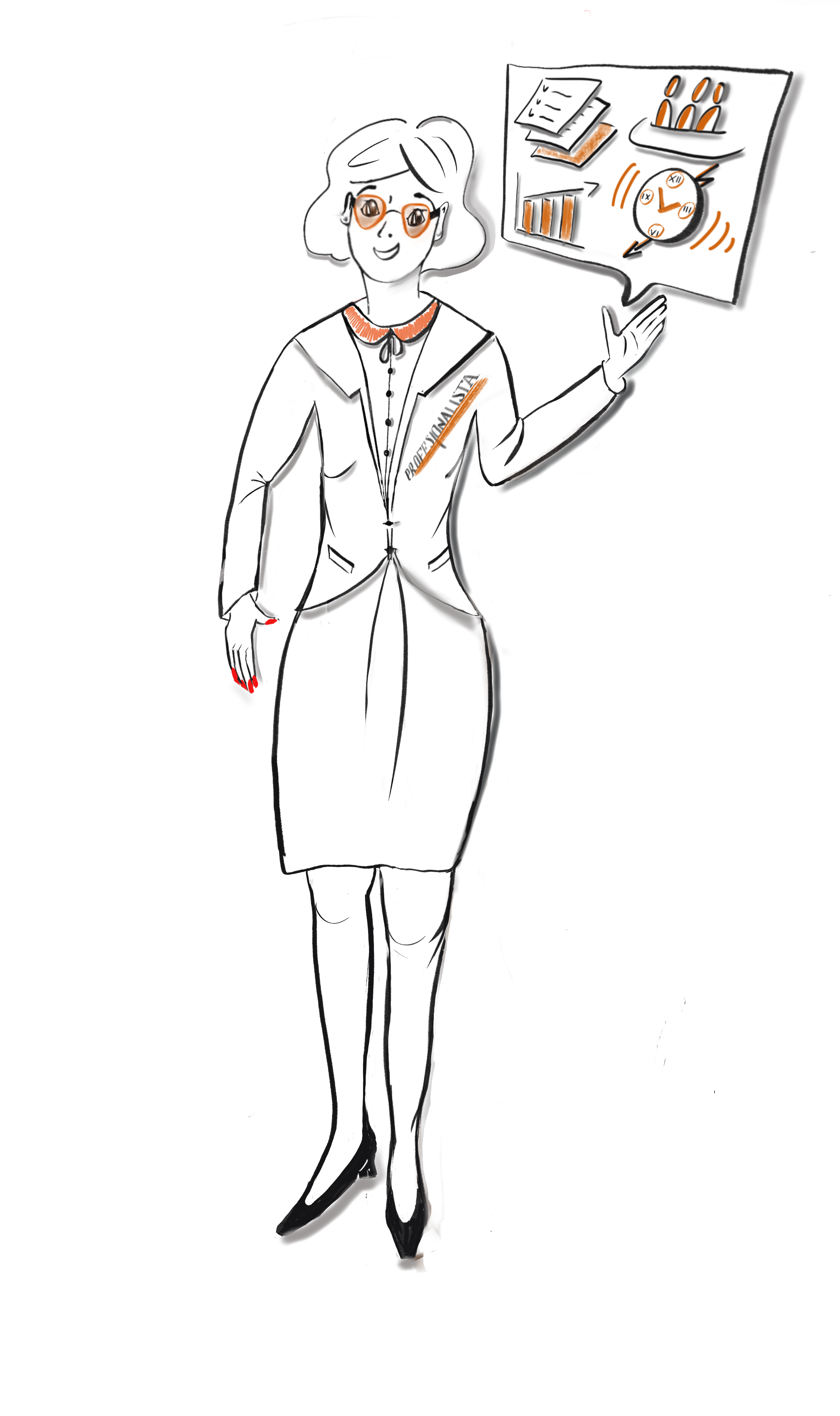 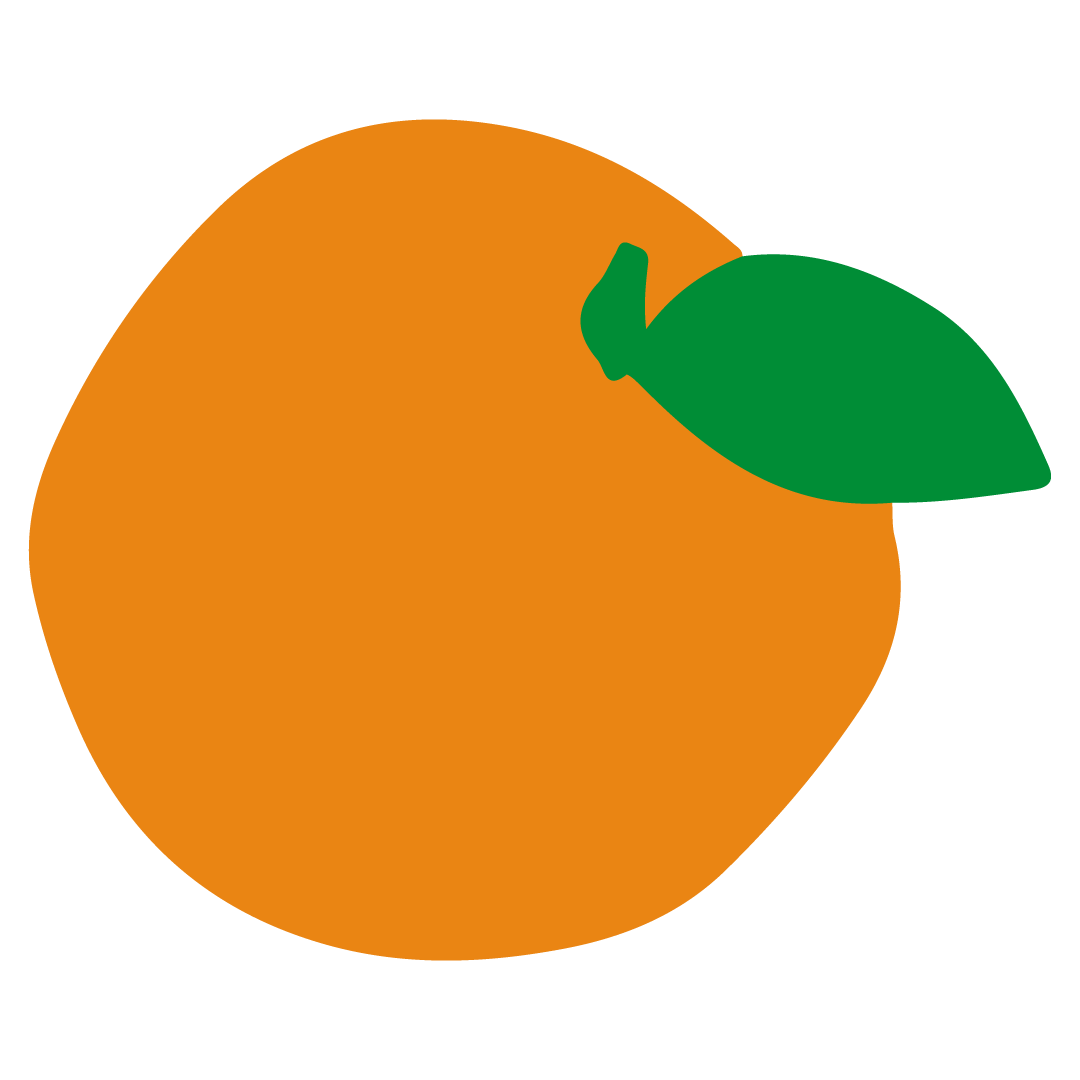 IMPLEMENTACJA I RAPORTOWANIE ESG
promowanie zrównoważonego rozwoju, 
przejrzystość i odpowiedzialność korporacyjna
porównywalność


Cel: Ograniczenie negatywnego wpływu działalności gospodarczej na środowisko naturalne i społeczeństwo.
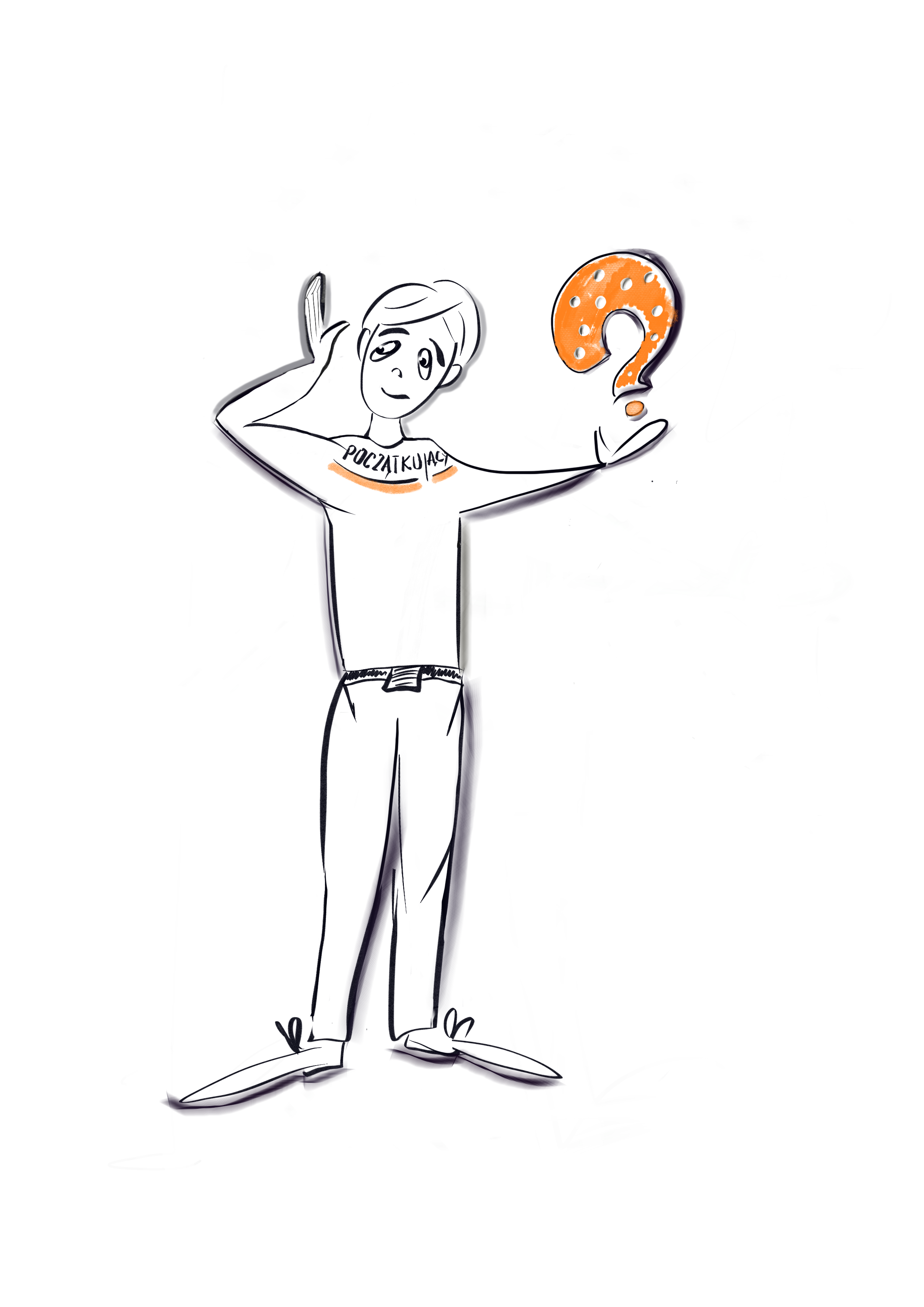 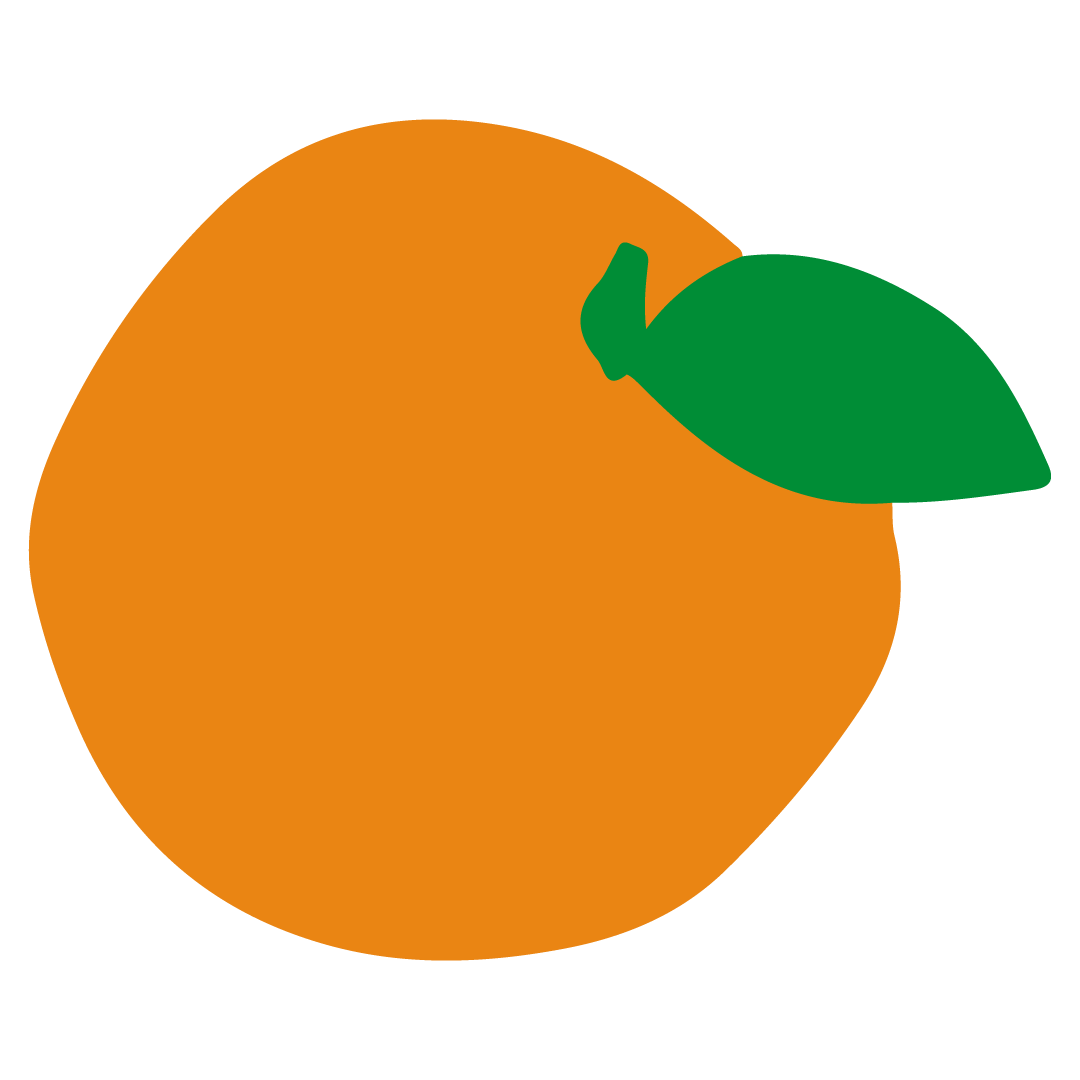 ZAKRES ESG
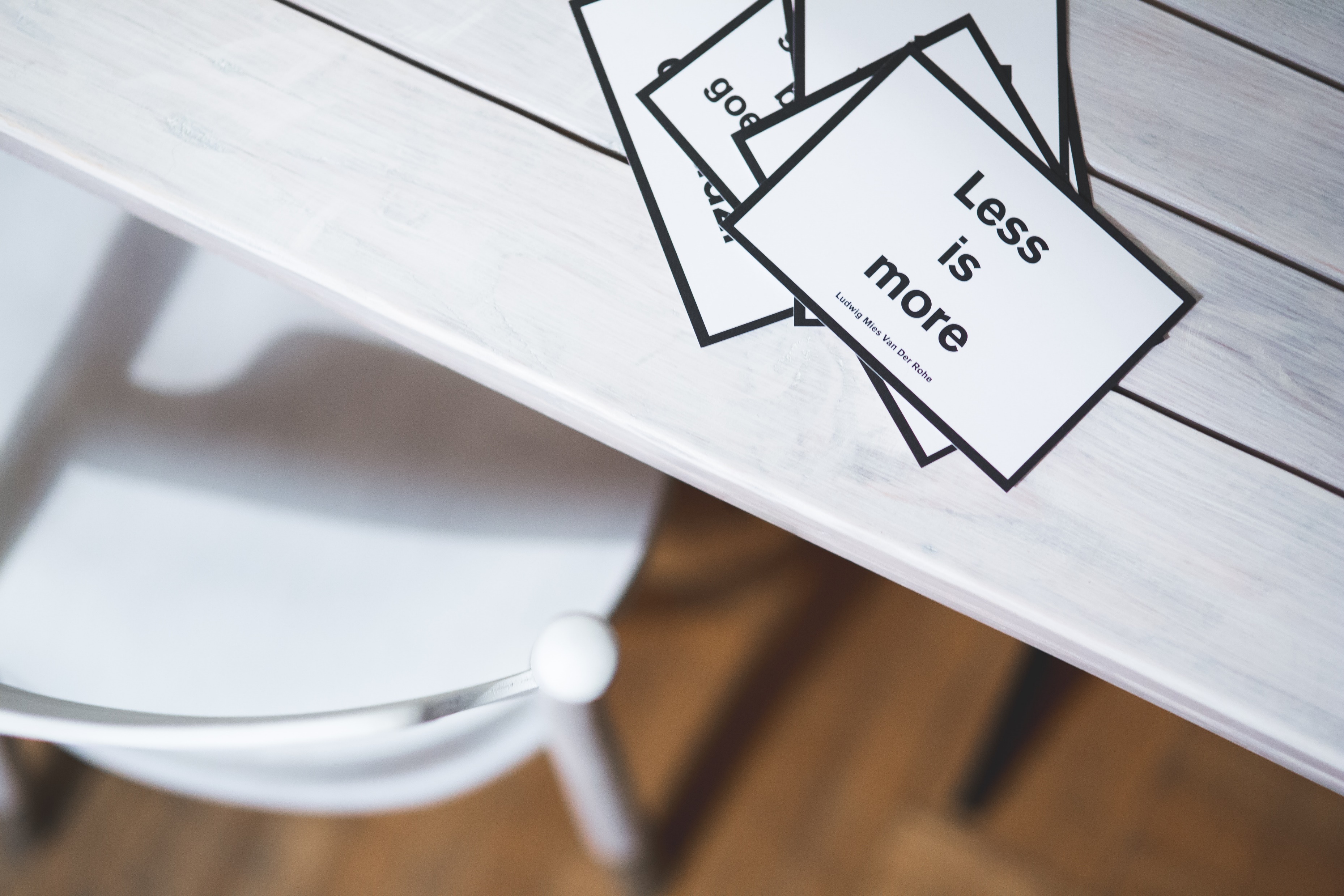 Środowisko - ochrona przyrody, efektywność energetyczna, bioróżnorodność, GOZ
Społeczeństwo - stosunki pracownicze, równość płci, różnorodność etniczna, relacje w łańcuchu wartości, bezpieczeństwo pracowników, relacje z lokalną społecznością, wpływ 
Ład korporacyjny – etyka biznesowa, transparentność, audyt, zarządzanie ryzykiem
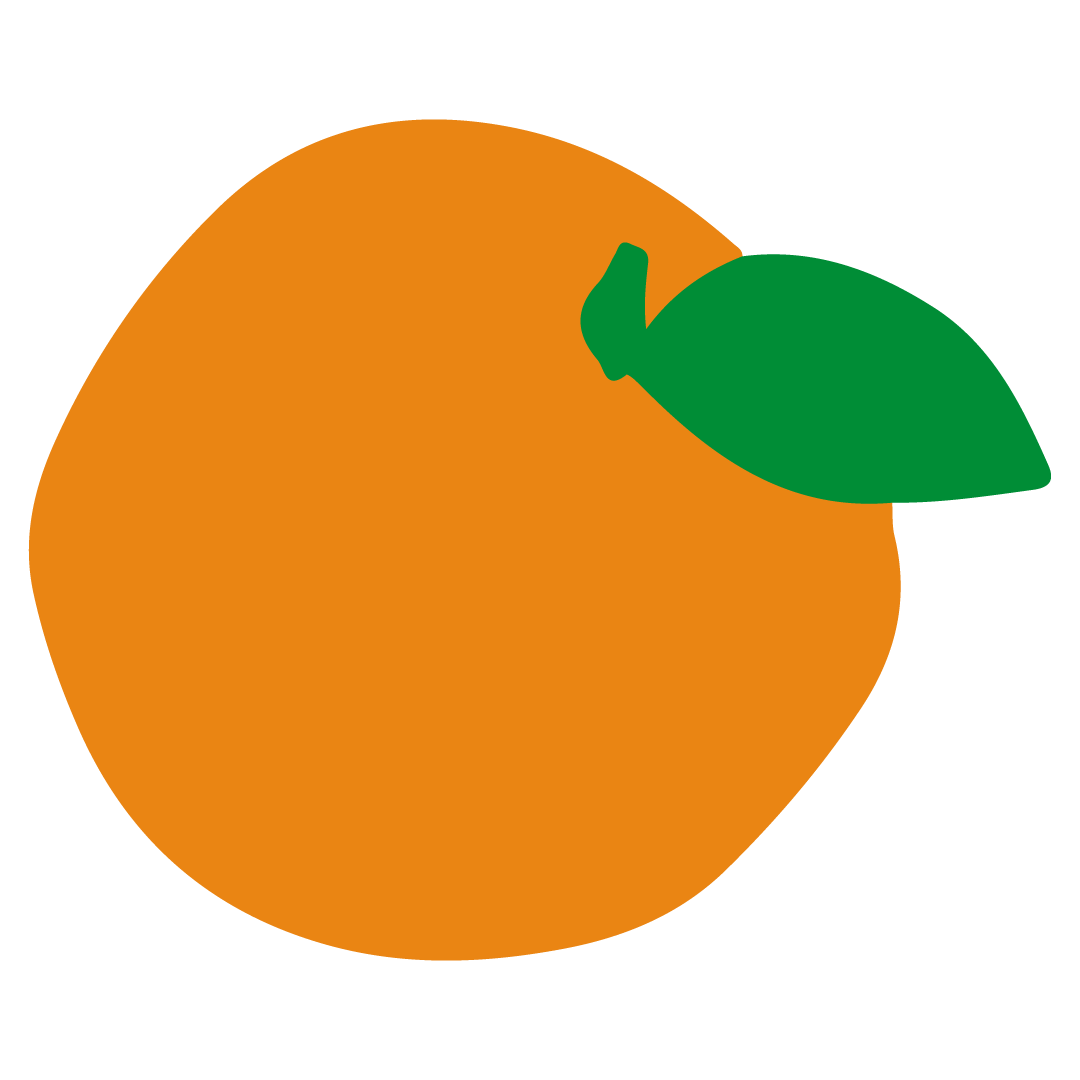 KIEDY? 
KTO?
Przyjęcie ESRS


Sierpień 2023
Duże firmy objęte dyrektywą NFRD zatrudniające powyżej 500 osób


Styczeń 2024
MŚP notowane na giełdzie i oddziały firm zagranicznych prowadzące działalność w Europie


Styczeń 2026
Duże firmy zatrudniające powyżej 250 osób


Styczeń 2025
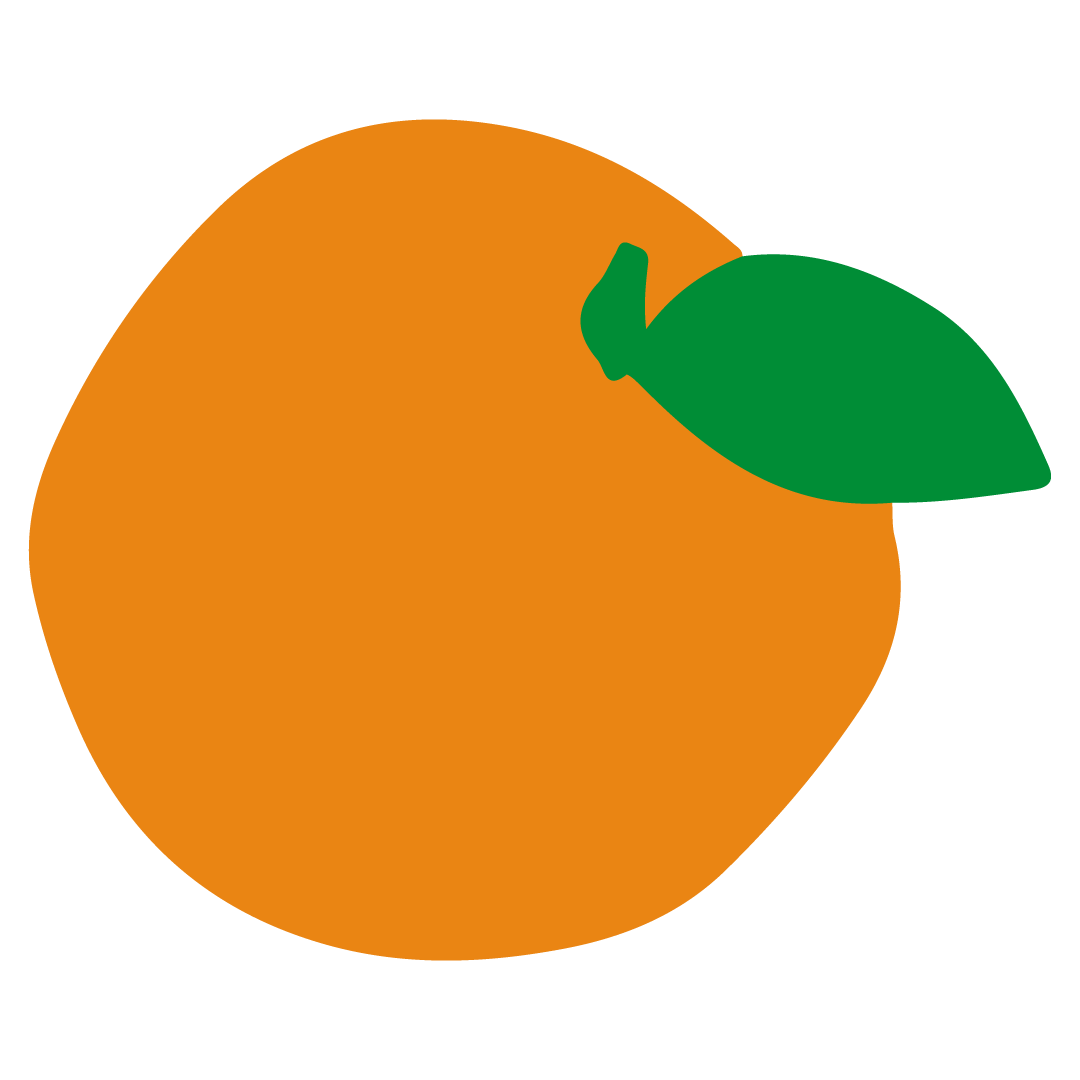 SCHEMAT STANDARDÓW ESRS
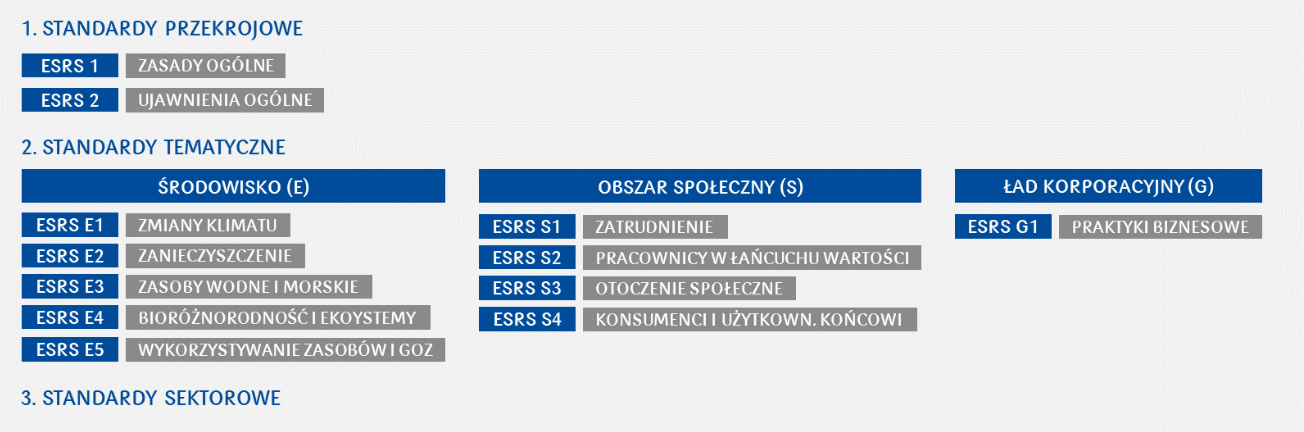 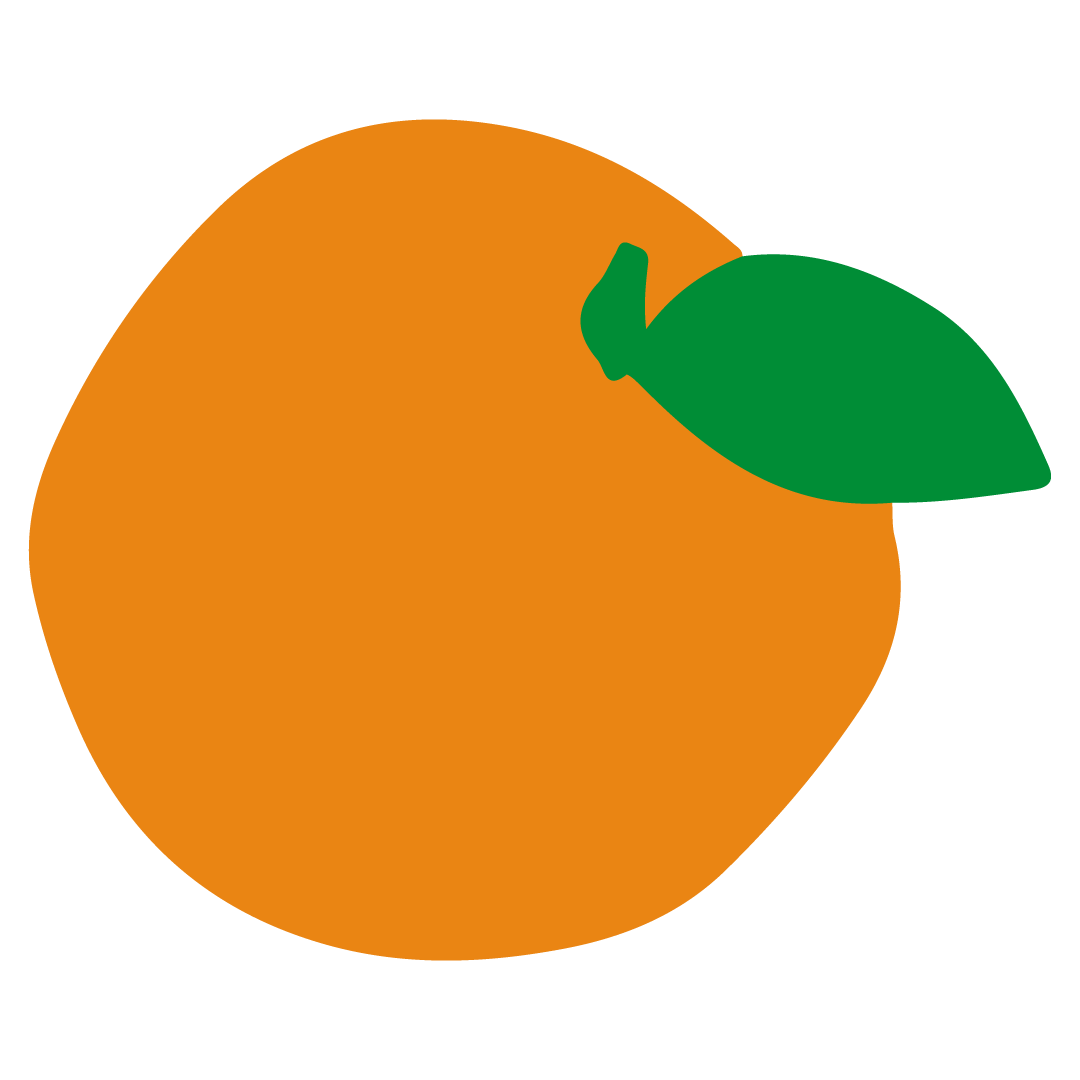 Warunki pracy
Bezpieczeństwo zatrudnienia
Uczestnictwo
Równowaga – work life balance
Przejrzystość i informacja

Równe traktowanie i szanse dla wszystkich
Wynagrodzenia
Rozwój
Włączenie i integracja
Równość płci
WSKAŹNIKI PRACOWNICY  i pracownicy w łańcuchu wartości
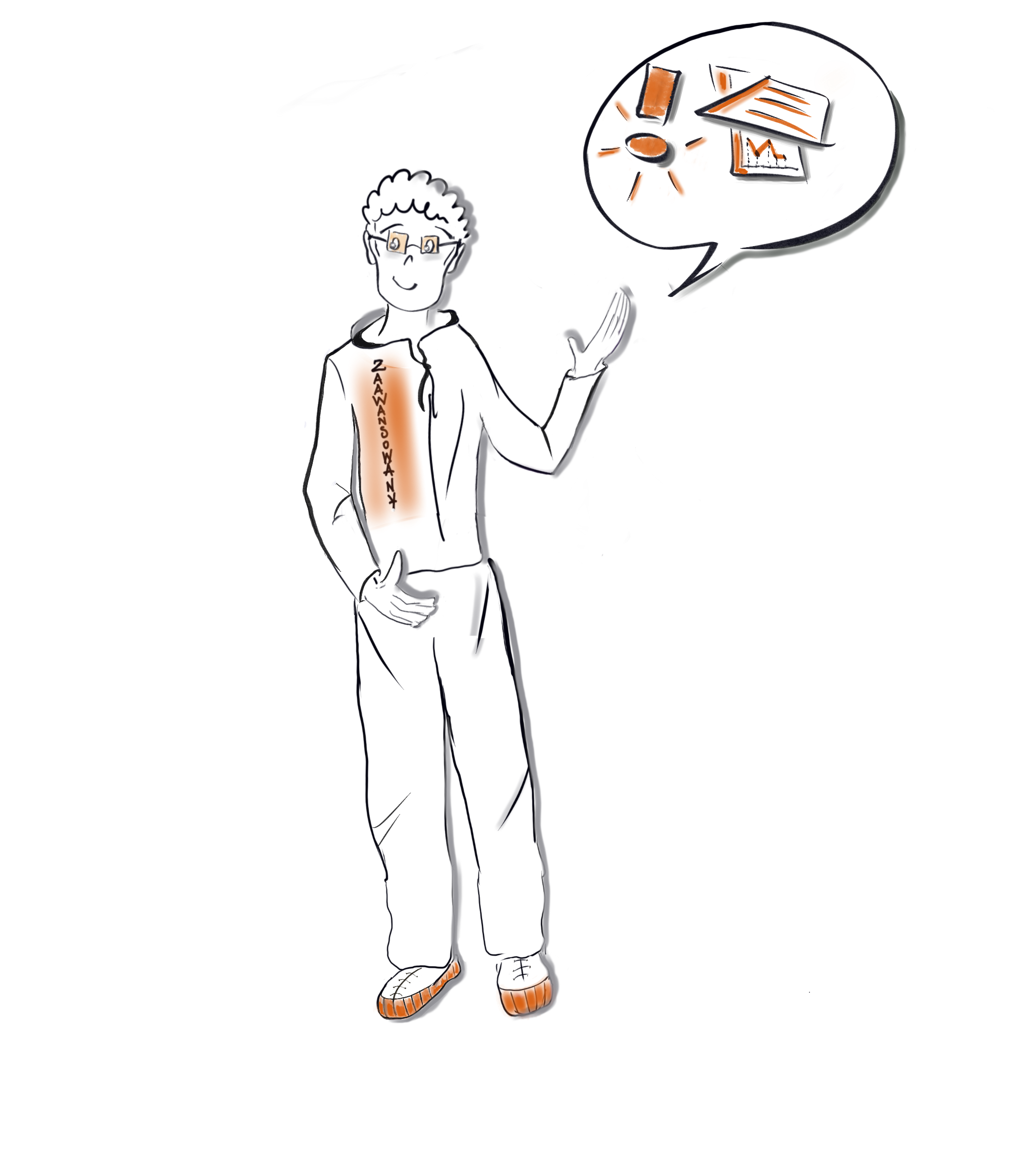 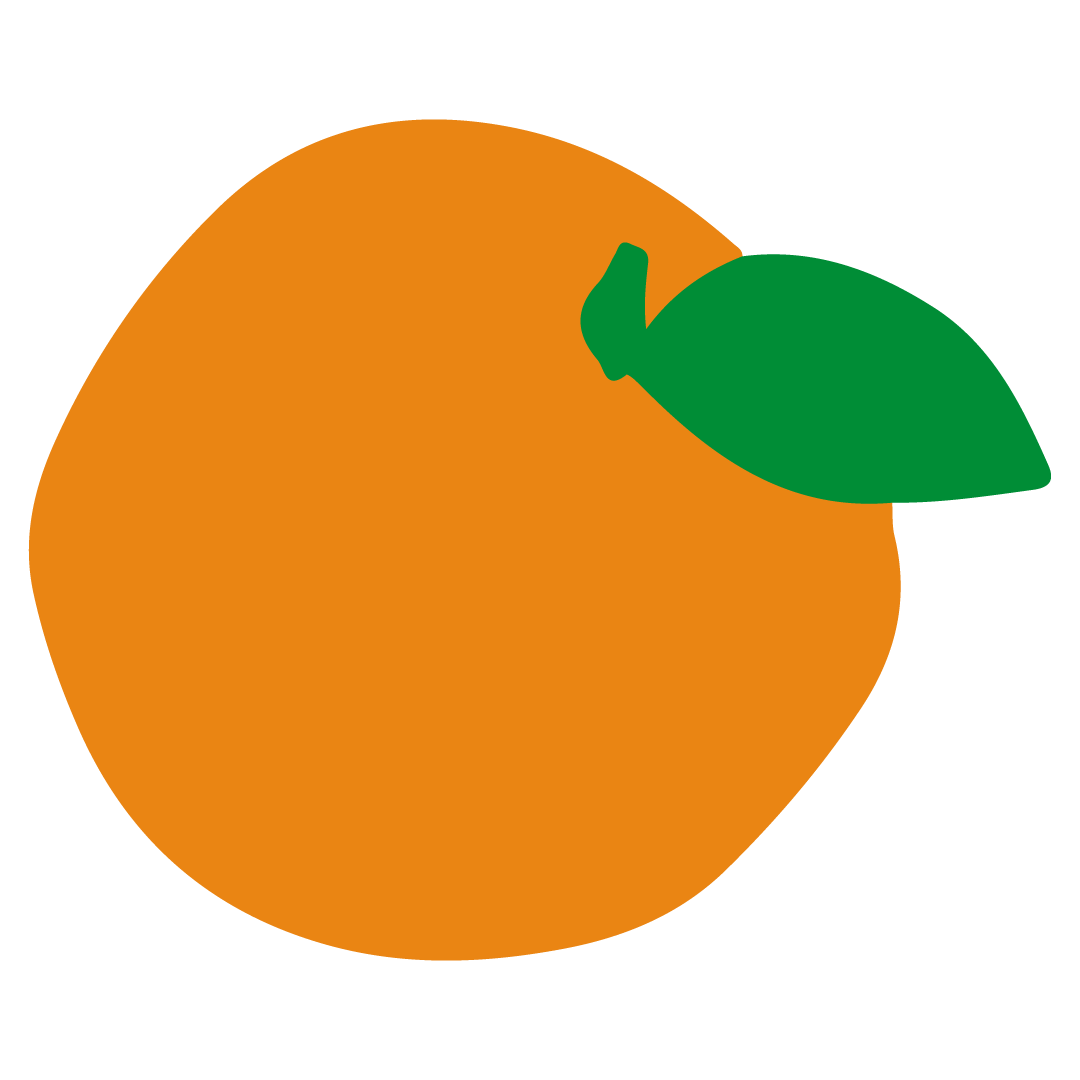 Edukacyjne – brak wiedzy zwłaszcza w spółkach, które nie są notowane na giełdzie
Procesowe – organizacja złożonych procesów w sposób zapewniający pozyskanie wiarygodnych i prawdziwych danych
Mentalnościowe – niedowierzanie, że to się naprawdę dzieje!
WYZWANIA
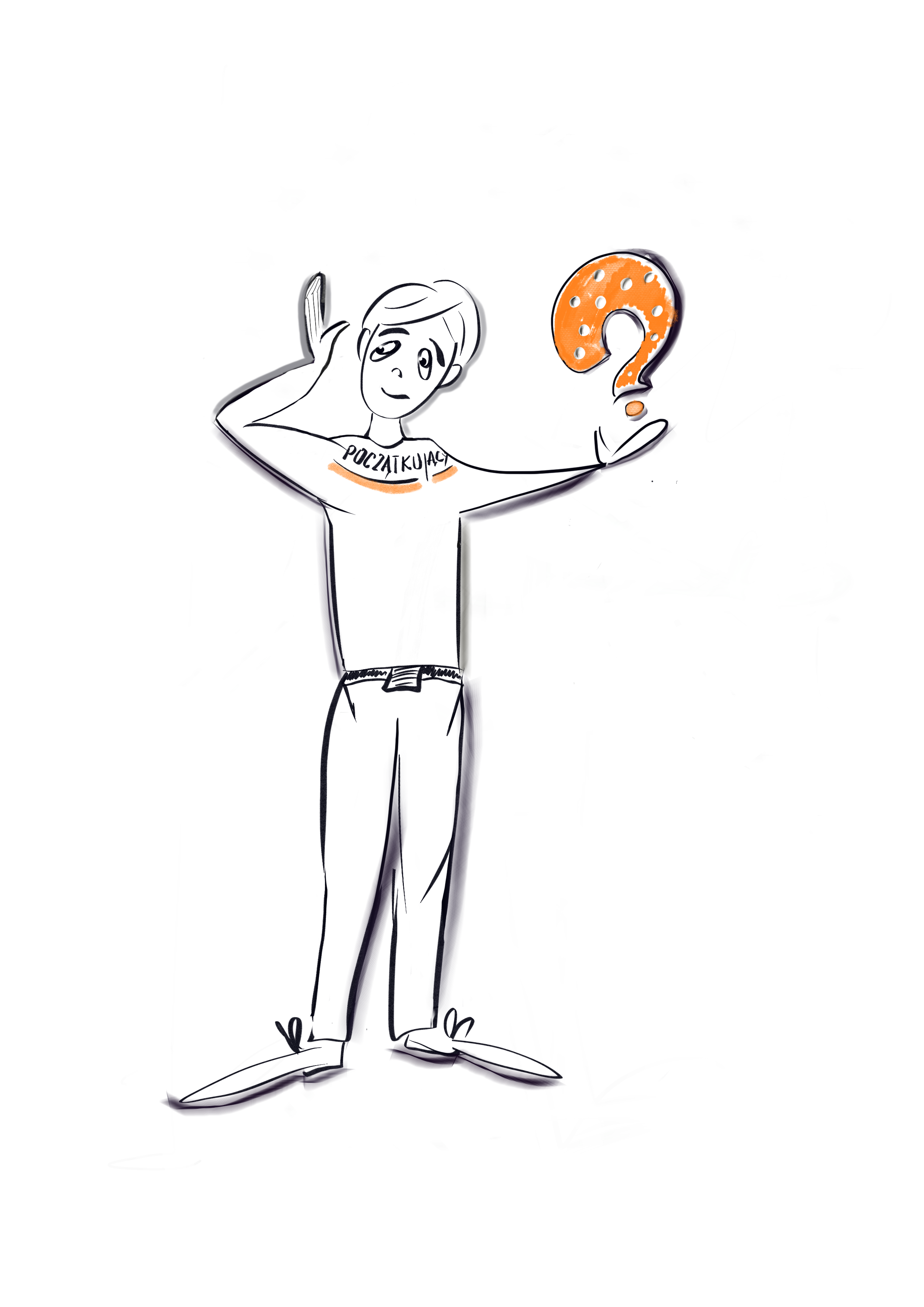 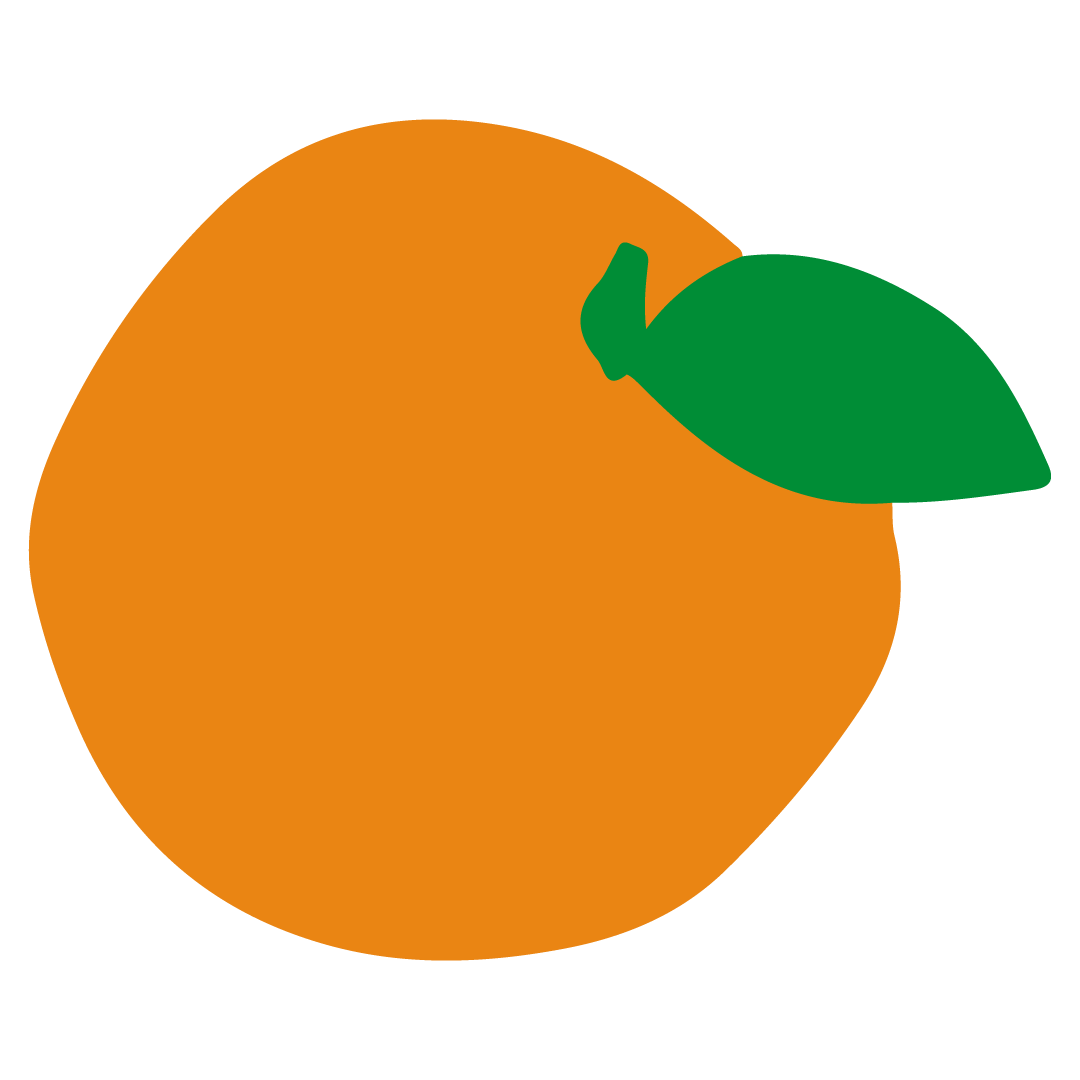 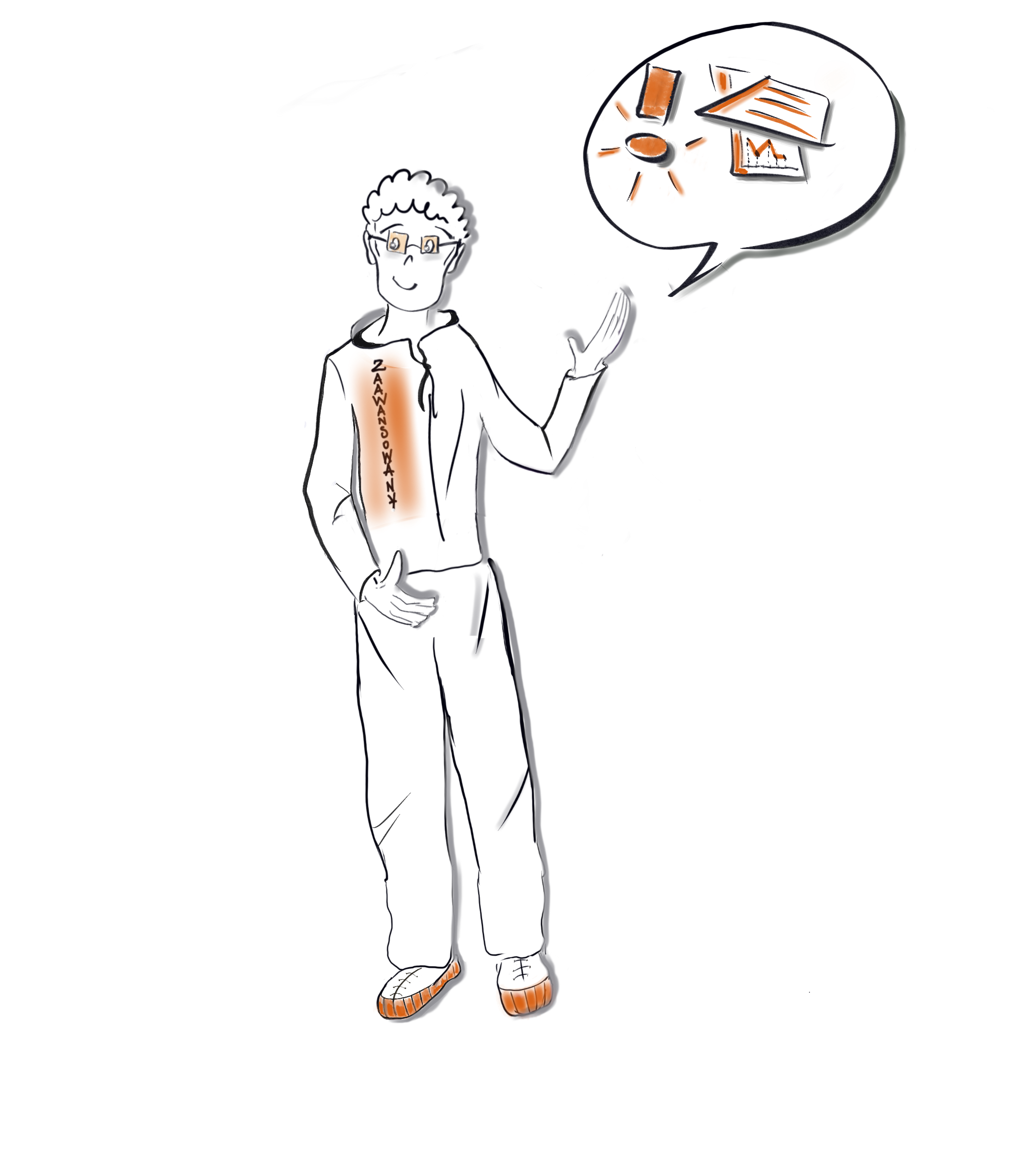 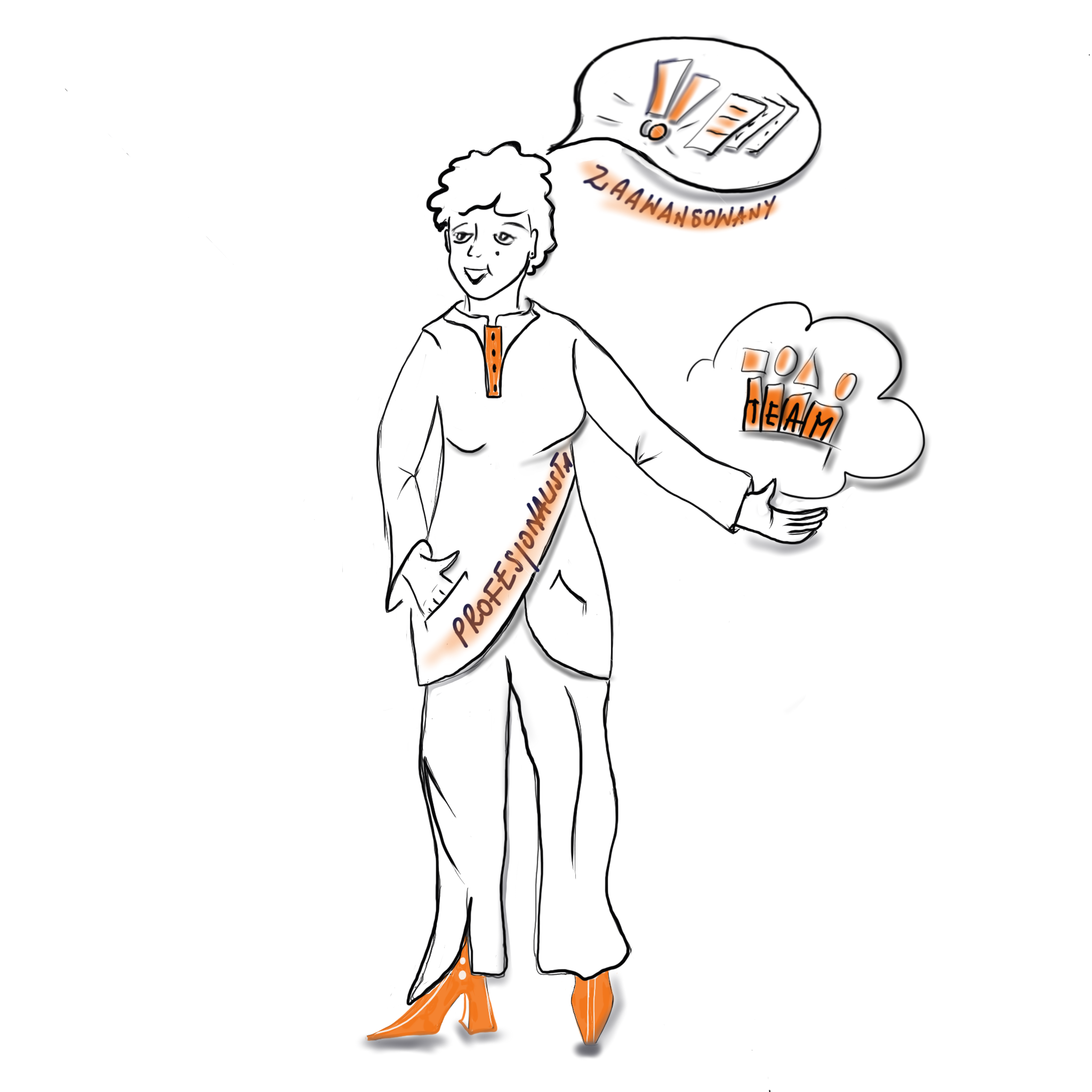 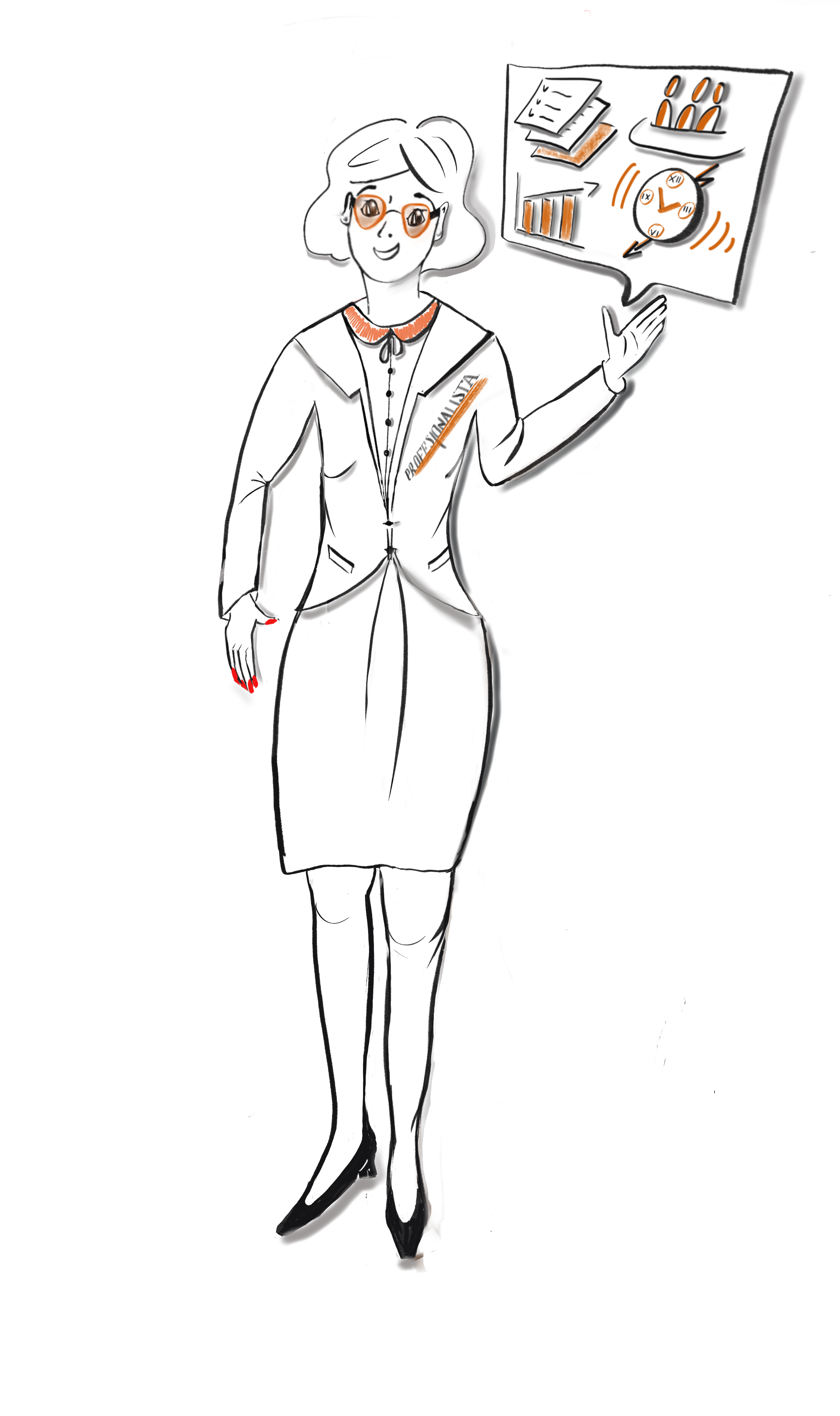 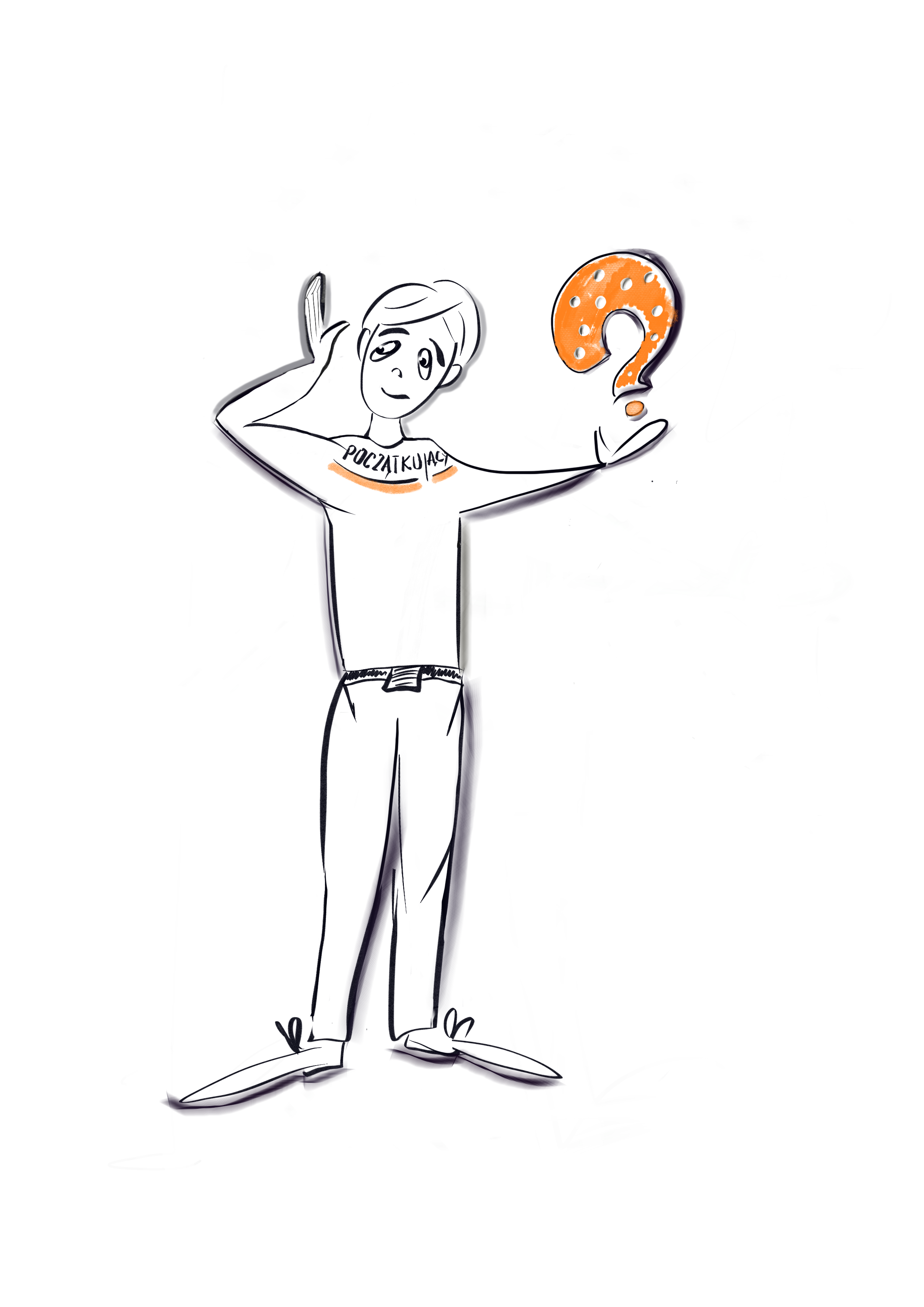 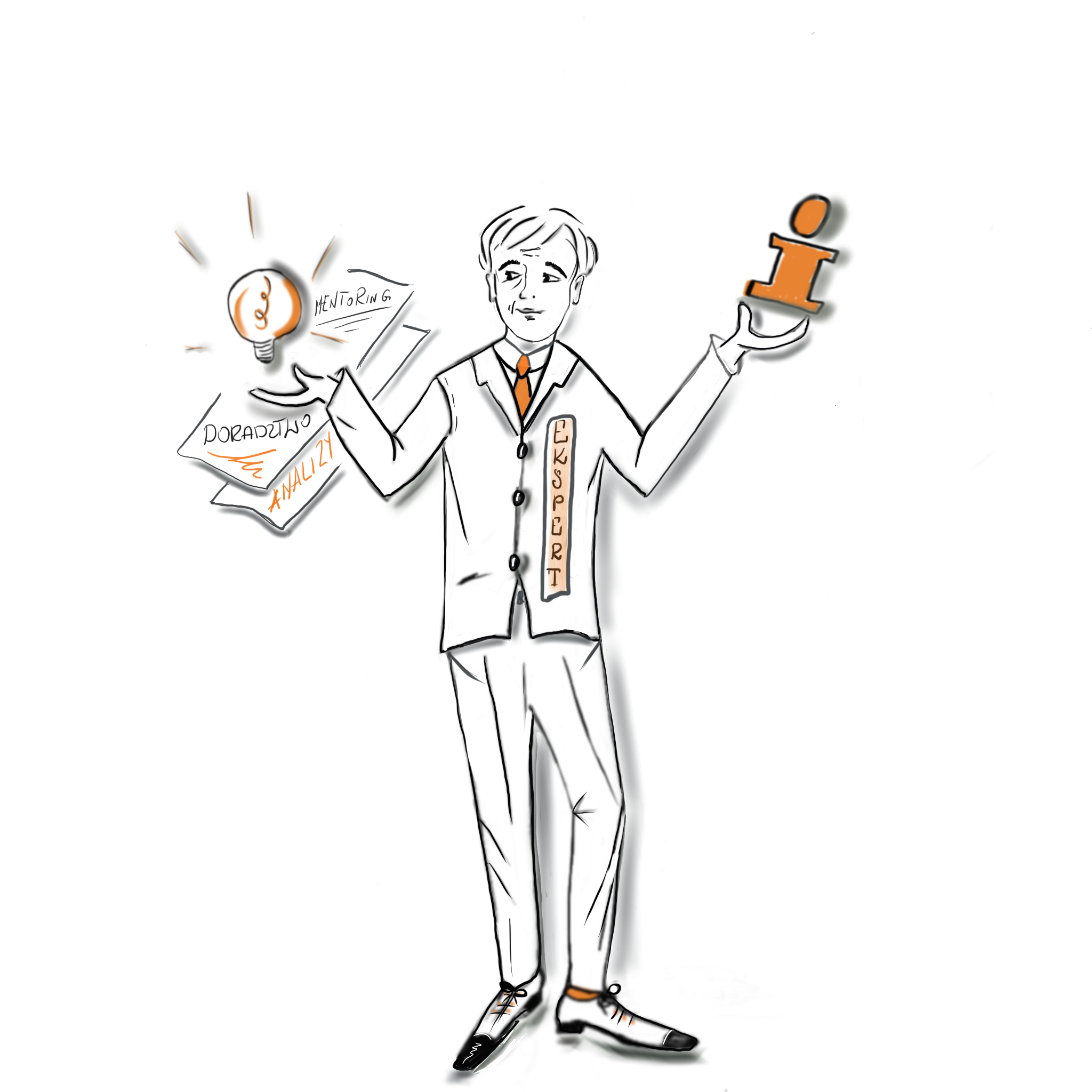 Dziękuję za uwagę!
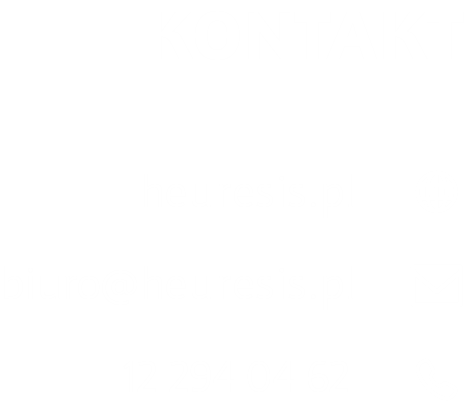 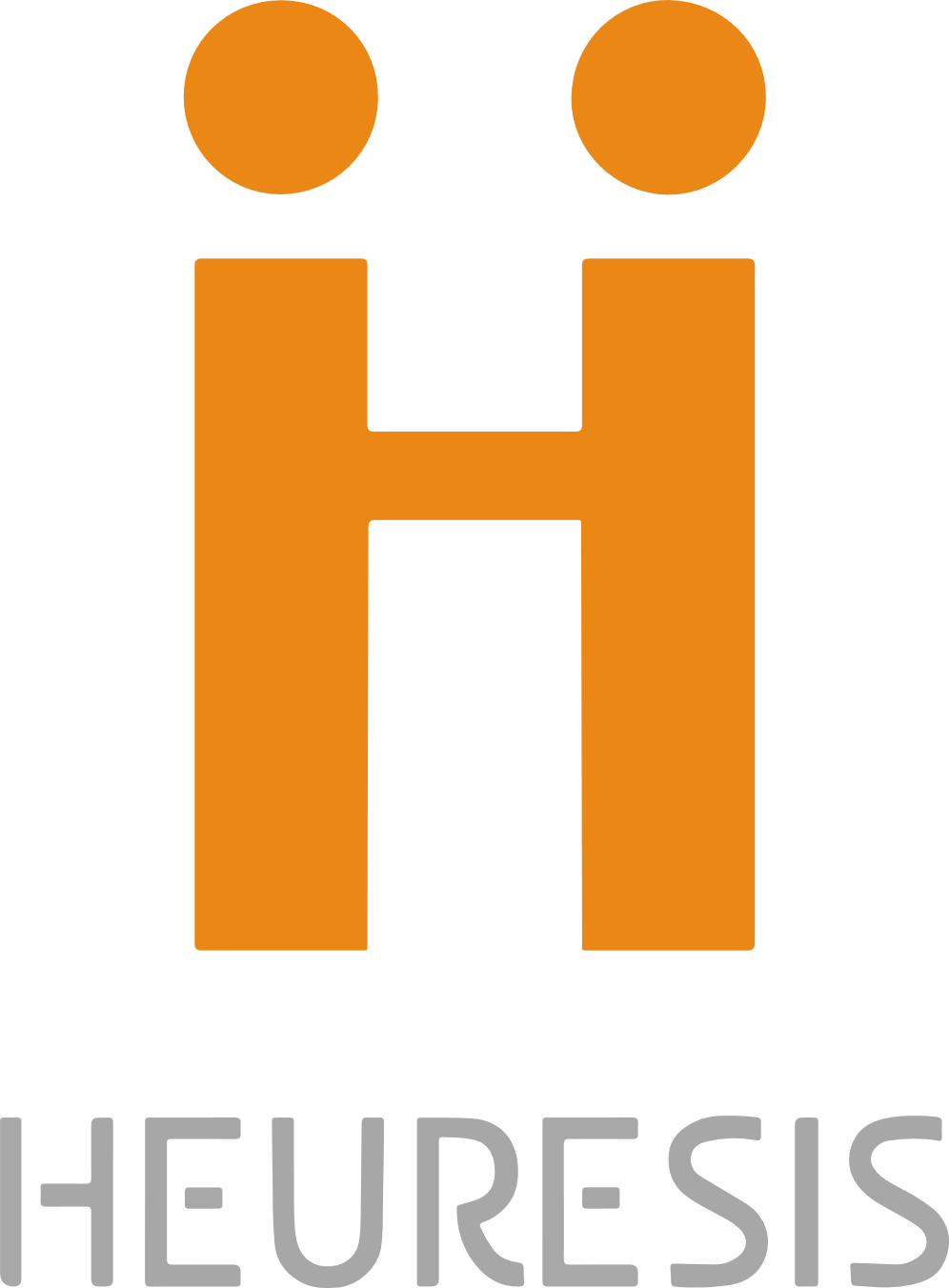